Mathematik 10 Abels
Was ist der Logarithmus?
Logarithmus
Fun64
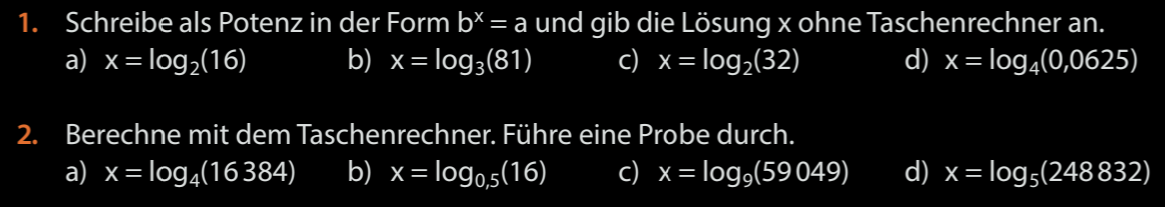 Fun65
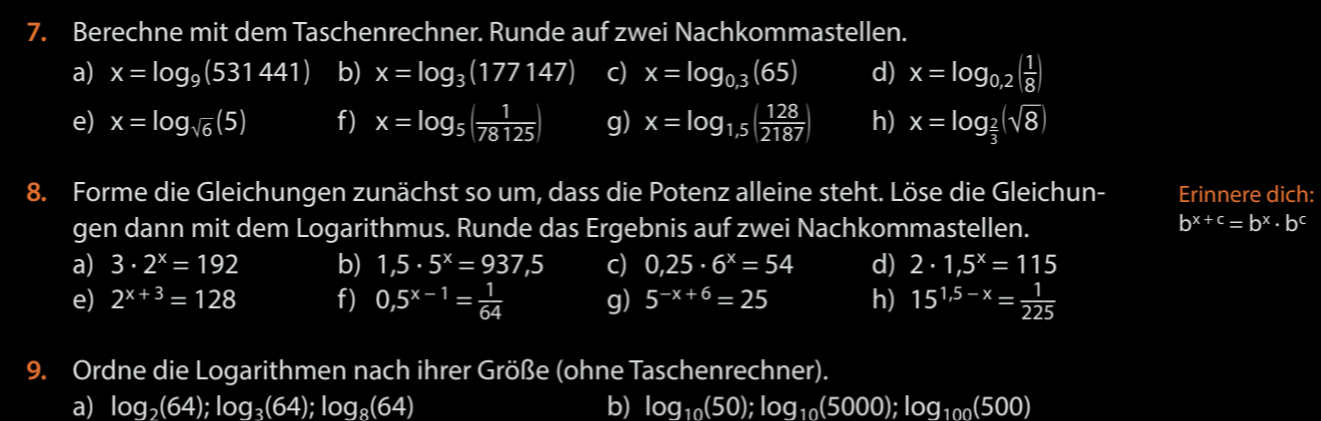 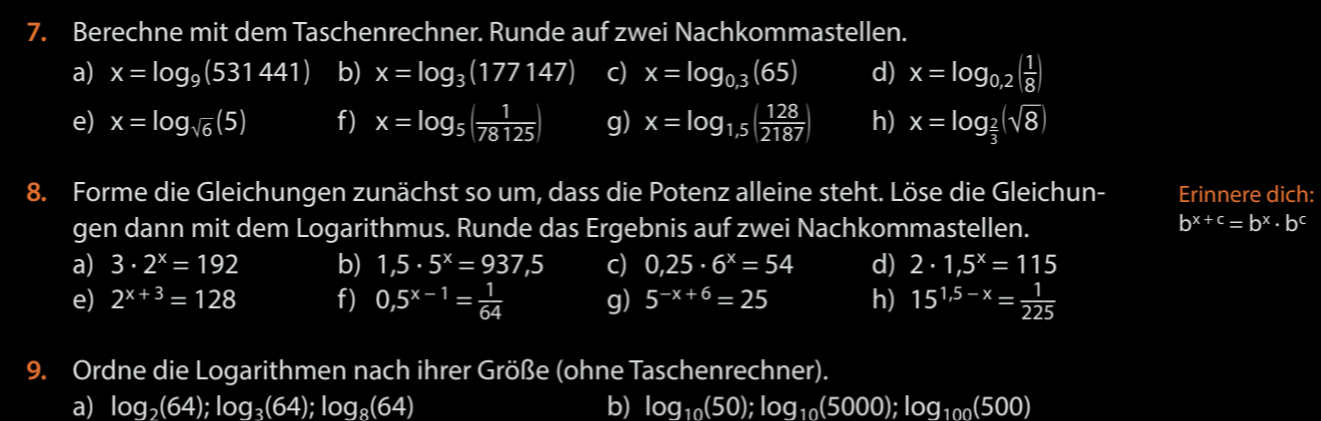